WJEC Engineering – Controlled Assessment Checklist
All the work is required to pass your controlled assessment. PowerPoint templates for all sections can be found at common:\Technology\Engineering\WJEC
Research Section
Unit 1 Engineering Design
Name:
Designing: Analysis
Derry Accessories Ltd. is looking to design a new ‘generic’ type of mobile phone charger. The company is prepared to consider any options for charging mobile phones but is eager to ensure that all phone functions are accessible when charging. Derry Accessories Ltd. views the development of this new model as an opportunity to promote the company and wants to see the logo on all future products.
Your task is to design a new generic mobile phone charger.
TASKS
1. Identify the key features and functions required from the information provided. Use this information to develop a design specification.
2. Suggest three options to meet the design specification which are based on successful engineered products. Review the suitability of each and recommend the best option.
3. Using accepted standards and conventions, draw your preferred solution.
Engineering @Hope Valley College
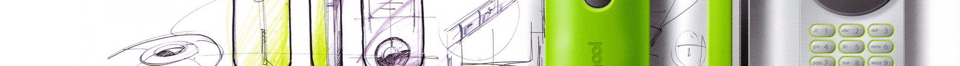 Name:
Analysis : Existing Product 2
Product Pictures:
Engineering @Hope Valley College
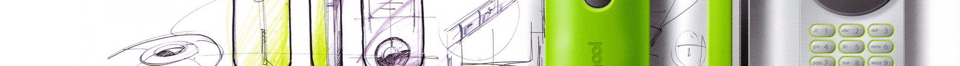 Name:
Designing: Analysis
Product Pictures:
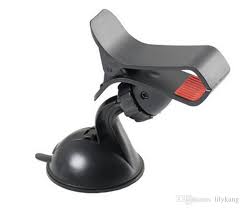 GCSE Engineering @Hope Valley College
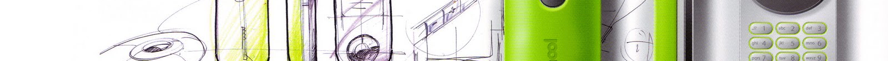 Name:
Designing: Analysis
Product Pictures:
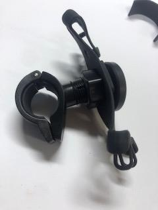 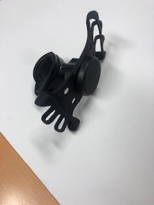 GCSE Engineering @Hope Valley College
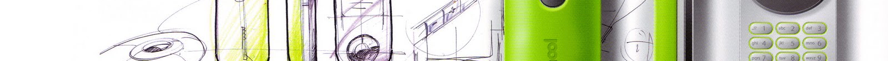 Name:
Analysis:
Ergonomics and Anthropometrics
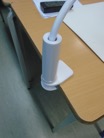 This is an anthropometric analyse of the hand. These measurements will be taken by companies for them to design products that fit. This could include glove manufactures
The study of the human form is called anthropometrics. This is the measurements and proportions of the body. This is applied to different products to make them work better or more efficiently.
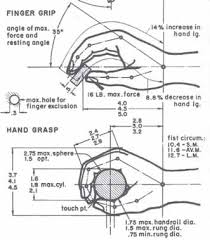 Ergonomics of a product is how it is designed to fit to the body of the user. This is the size, shape, weight, fit etc. Ergonomics come from the anthropometrics
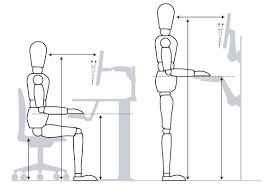 For example, the shape of a button may be altered to suit the shape of the pad of a finger. However, if it is operated by a thumb then the button may be longer.
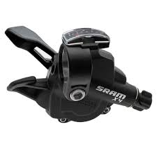 In this image, the desk is designed ergonomically to the user from the anthropometrics data.
Engineering @Hope Valley College
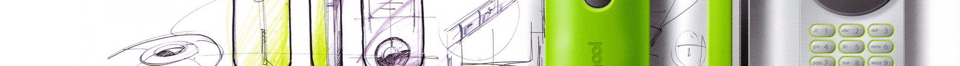 Name:
Analysis:
Clamping and holding mechanisms
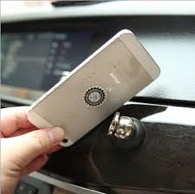 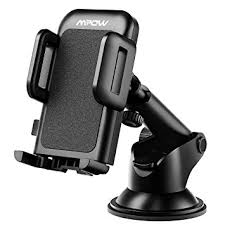 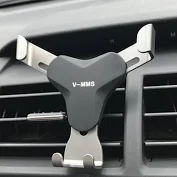 This magnet system has a magnet stuck on the back of the phone and a magnet on the joint. It if there is a big jolt then the magnet could come off causing the phone to fall. This gripping mechanism is permanently on your phone which some users may find annoying.
This gripping mechanism consists of 3 areas of contact, two are controlled by a rack and pinion system that is pressed together with some force but it will not spring back as the rack and pinion allows it the lock in position. It is then released using a lever that depresses allowing the side clamps the release. This clamping system is very safe as it can be easily operated with one hand
The gripping mechanism here is controlled by gravity. As the bottom grip is pushed down, the side clamps move in until it touches the phone, this is very sturdy as the vertical force of the weight of the phone is transferred to a horizontal force
Engineering @Hope Valley College
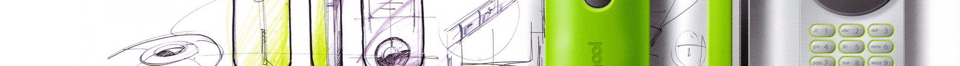 Name: The Forces
Analysis : Other relevant research
When pushed down, the clip rotates around the fulcrum. This is rotatory motion. The spring is push under tension but it has been designed so that is does not snap or is too weak. The rotatory tension of the spring is transferred to the a larger pivot through the clamp.
This CAM system makes a vacuum that holds the mount onto the surface. As the CAM arm is moved up the offset circular motion changes to a linear motion and it lifts the middle of the suction cup up causing a vacuum. The position of CAM system is important as it must cause a large enough vacuum to support the older well but still easy to operate.
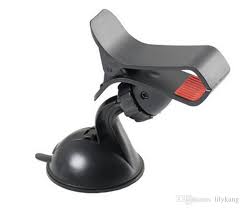 The locking system is rotatory motion that clamps the ball and socket system. The torque applied must be enough to lock it securely but not too much that is comes undone.
The friction between the arm and the base must have a torque that is strong enough to hold the holder and phone upright but loose enough to alter with one hand. This would be good if it had a way of tightening this or loosening as over time, the force will change.
Engineering @Hope Valley College
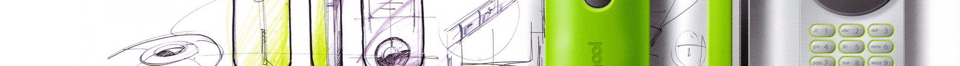 Name: Mechanical systems
Analysis : Other relevant research
Linkages and Levers
Levers increase the force applied to an object through a circular motion. The longer the lever, the more force applied. Linkages change the direction of motion. In this phone holder, the lever opens up the clamp on the other side of the moment. If it was longer. It would be easier to open but it would not be practical for the user.
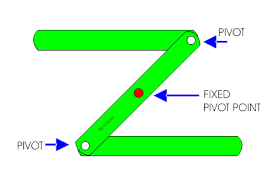 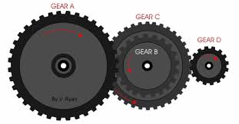 Gears and Gears Trains
This system is when the teeth in different gears interlock which causes the different gears to turn. The different size gears when interlocked could be to alter the revolutions, torque or position of motion. In this phone holder, the gears are used to change linear motion to rotatory motion. It also changes the speed that the gears move.
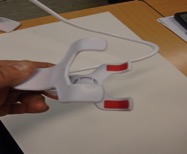 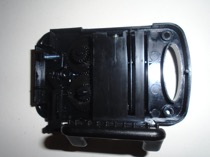 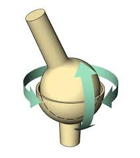 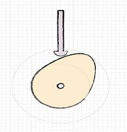 Ball and socket
The ball and socket is a joint that allows two objects to work independently to each other over a wide range of angles. A lockable ball and socket, like in this holder, is made by having a nut that screws down on ot he ball and socket. Small slits in the thread close as the nut is screwed. This locks the ball in place
CAMS – Creating vacuums
A cam is an offset shape that is on an axis that turns round. Usually being an oval, as it is turned round, it transfers the circular motion to a linear motion . In this phone holder, as the CAM is turned round, it lifts up a rod that pulls up a rubber base that then creates a vacuum on the surface
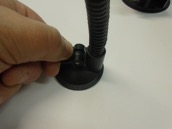 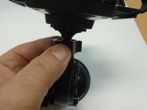 Engineering @Hope Valley College
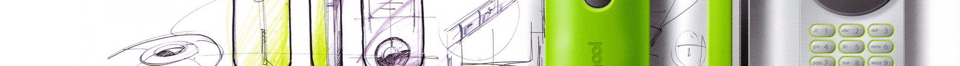 Name:
Analysis : Other relevant research
I am now going to analyse 2 different phone holders with a wide range of phone sizes
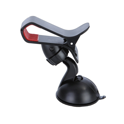 Zulky phone cradle
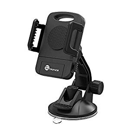 Teotronics phone mount
In conclusion, we can see that these phone holders have been designed very well as they fit a wide range of phone sizes
Engineering @Hope Valley College
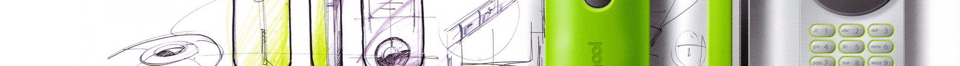 Name:
Designing: Specification
A Design specification describes in simple specific sentences what you intend your product to be like and what you hope to achieve. Your specifications can be developed under the following headings:
Function – my product is meant to hold securely a range of different phone sizes. It will be supported by a strong clamp that secures on to the car. This could either be on to the air vent or the windscreen.
Performance – It will do this with a sprung loaded system that clamps the phone. There will most likely be 2 or 3 points of contact. It will be made of mostly metal as this is much stronger that plastic and I will design the points of contacts so that they hold the phone securely. This could include them having rubber inserts to have more friction on the phone but protect the phone from damage.
Area of use – I would design my phone holder to be used in a car. Later, I will decide weather I would like it to clamp on the air vent or the windscreen 
User Requirements – I need to consider the size of the holder so that it is easily altered with one hand. Also. I need the holder to be able to change angle so that it can be changed angle to suit the drivers needs. I would like it to fit a wide range of phone sizes so that it will be successful. 
Aesthetics – I would like my phone holder to be gender neutral so that it appeals to all users. This would mean colours like black or white. Also, I would like it to look smooth and professional. This would be done by using materials that are strong and that look good like aluminium or acrylic.
Ergonomics & Anthropometrics –my product will be designed so that it is comfortable to use and it can be operated with one hand. I will use the anthropometric data of the hand to work out how I can design my product so that it is the smallest size that can still fit the large phone and small hands. I will use different textures on the surfaces of the product so that it has good ergonomics to improve efficiency and ease of use.
Engineering @Hope Valley College
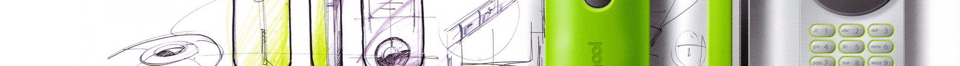 Name:
Designing: Specification
A Design specification describes in simple specific sentences what you intend your product to be like and what you hope to achieve. Your specifications can be developed under the following headings:

Materials – I need to use materials that are durable enough so hold a phone securely and withstand the vibrations of the vehicle. I also need to consider the weight and price of the material because this will allow it to be easy to move around or keep the price low so that it can be mass produced.
Manufacturing – as I am designing this product, I would be making prototypes so I will use fairly simple methods of making. This is like 3D printing and using CAD software. 
Cost – I will make sure this is a strong durable product. This may increase the price but I would like to make sure it last a long time so the buyer will not need another one. I am going to try to design and make it for under £20 so that It is affordable but very worth the money.
Safety – I need to consider the safety factors of the product as it will be used within a car that will cause vibrations that the phone holder must withstand. I would like the holder to be minimalist and small to prevent it to block or distract the driver’s view and I want it to hold the phone in a way that it will have to lowest chance of falling out. I will holder with no sharp or dangerous exposed parts. This is important as I need the holder to be safe to use for all people.
Environmental issues – I will ensure that it is a long lasting product. This may compromise some materials not being recyclable but the metal will be recyclable and it will be easy to take apart as well. Also. I will try to use a small number of different parts so that small parts keep the effect to the environment low. 
Durability – I will make sure my product withstands regular use by using metal and plastic that are put under tension in the correct ways. The metal with most likely be made of aluminium because this is a strong light metal. Also, so I do not go beyond the springs elastic limit, I will incorporate stoppers in the design so that the spring will stay strong in later use.
Engineering @Hope Valley College
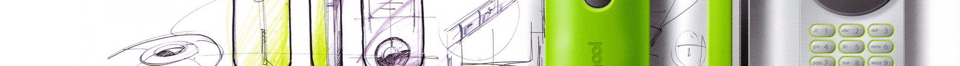 Design Section
PowerPoint templates for all sections can be found at common:\Technology\Engineering\WJEC
Designing: Initial Idea 1
Engineering @Hope Valley College
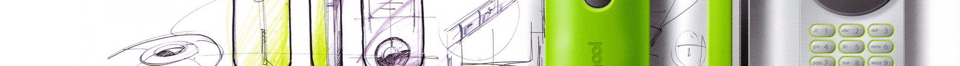 Designing: Initial Idea 2
Engineering @Hope Valley College
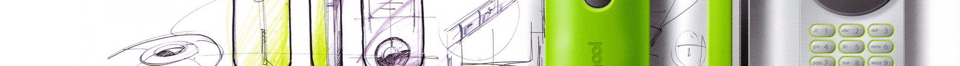 Designing: Initial Idea 3
Engineering @Hope Valley College
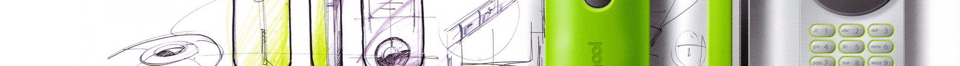 Name:
Designing: Evaluating Initial ideas
Engineering @Hope Valley College
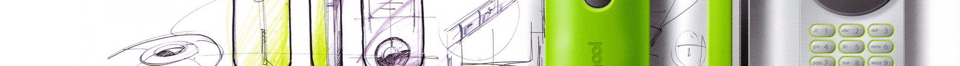 Name:
Designing: Evaluating Initial ideas
Evaluation Scoring: 5= excellent, 4 = very good, 3 = good, 2 = average, 1= poor
Engineering @Hope Valley College
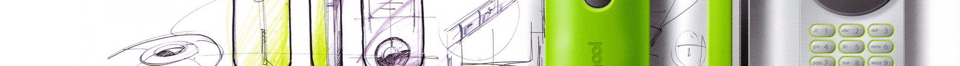 Design Development Section
PowerPoint templates for all sections can be found at common:\Technology\Engineering\WJEC
Name:
Development: 3rd Angle Orthographic Projection
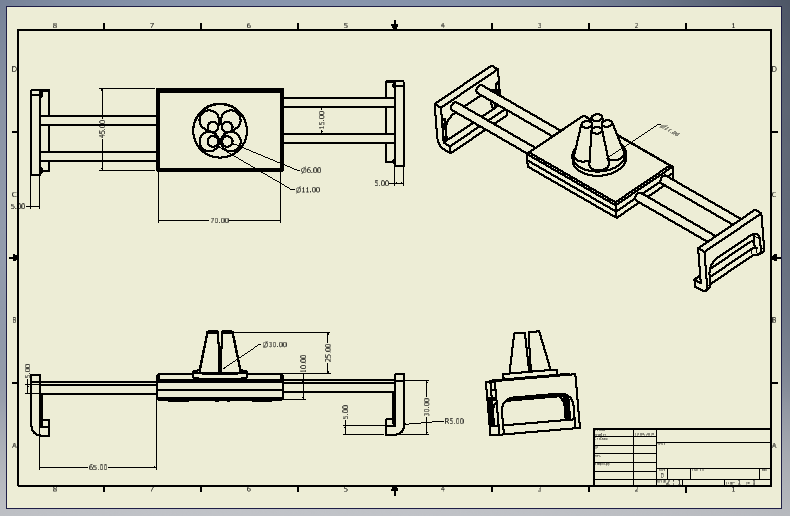 Engineering @Hope Valley College
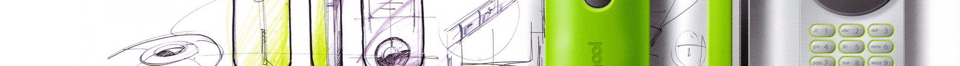 Name:
Development: CAD Parts
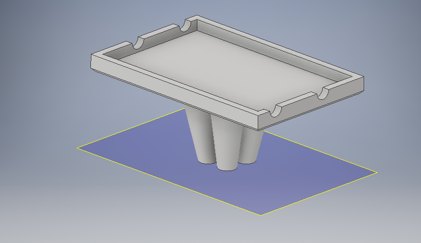 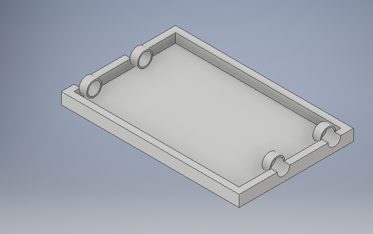 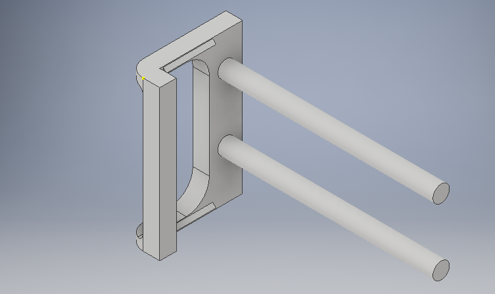 Engineering @Hope Valley College
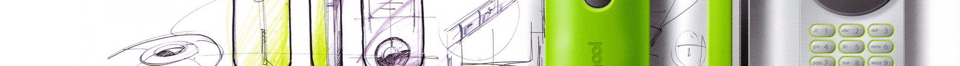 Name:
Development: CAD Assembly
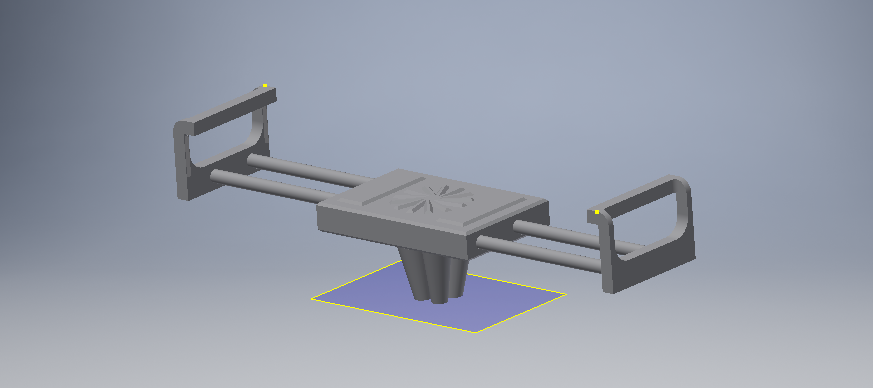 Engineering @Hope Valley College
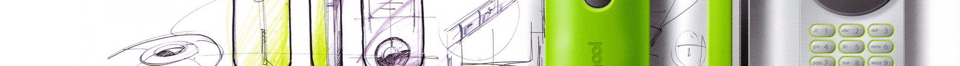 Name:
Development: Final Design Evaluation
Engineering @Hope Valley College
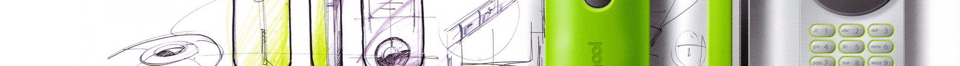